3 to 5th grade
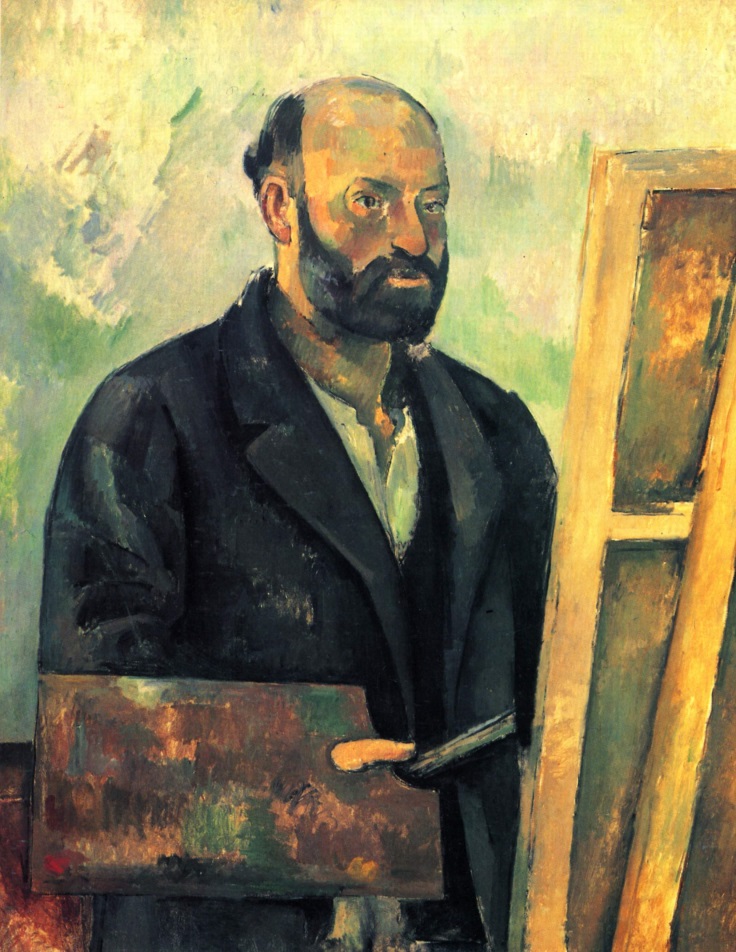 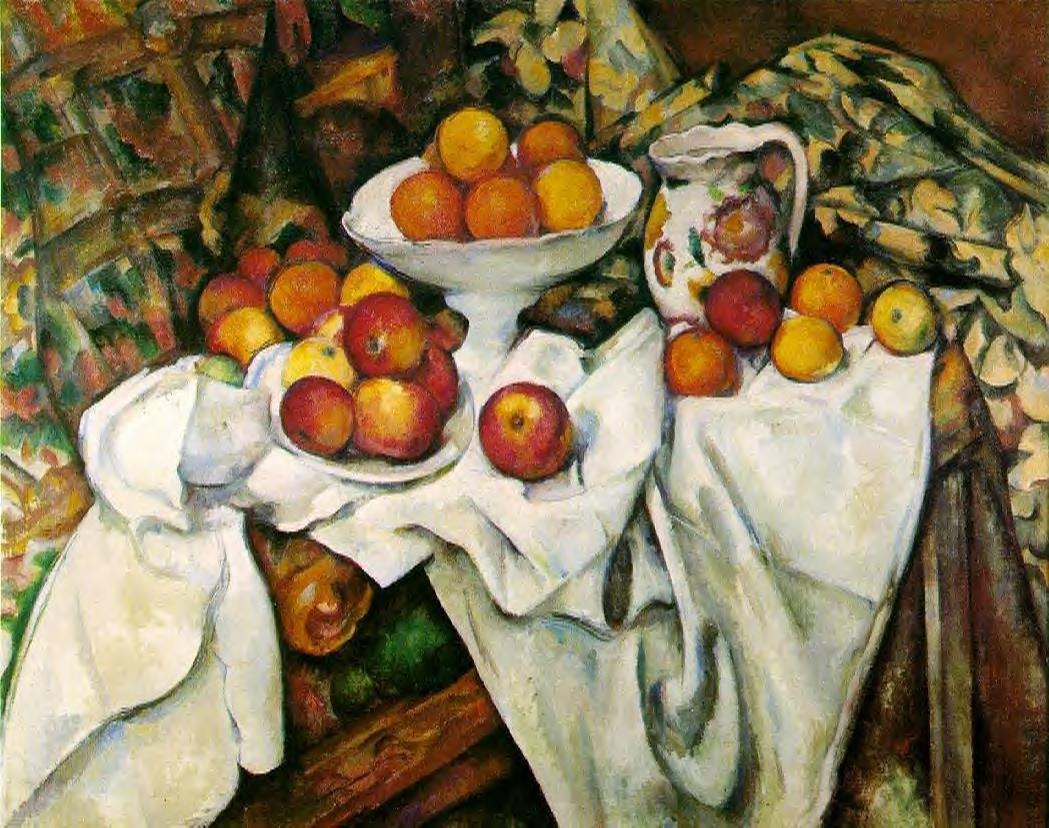 Paul Cézanne
and still life
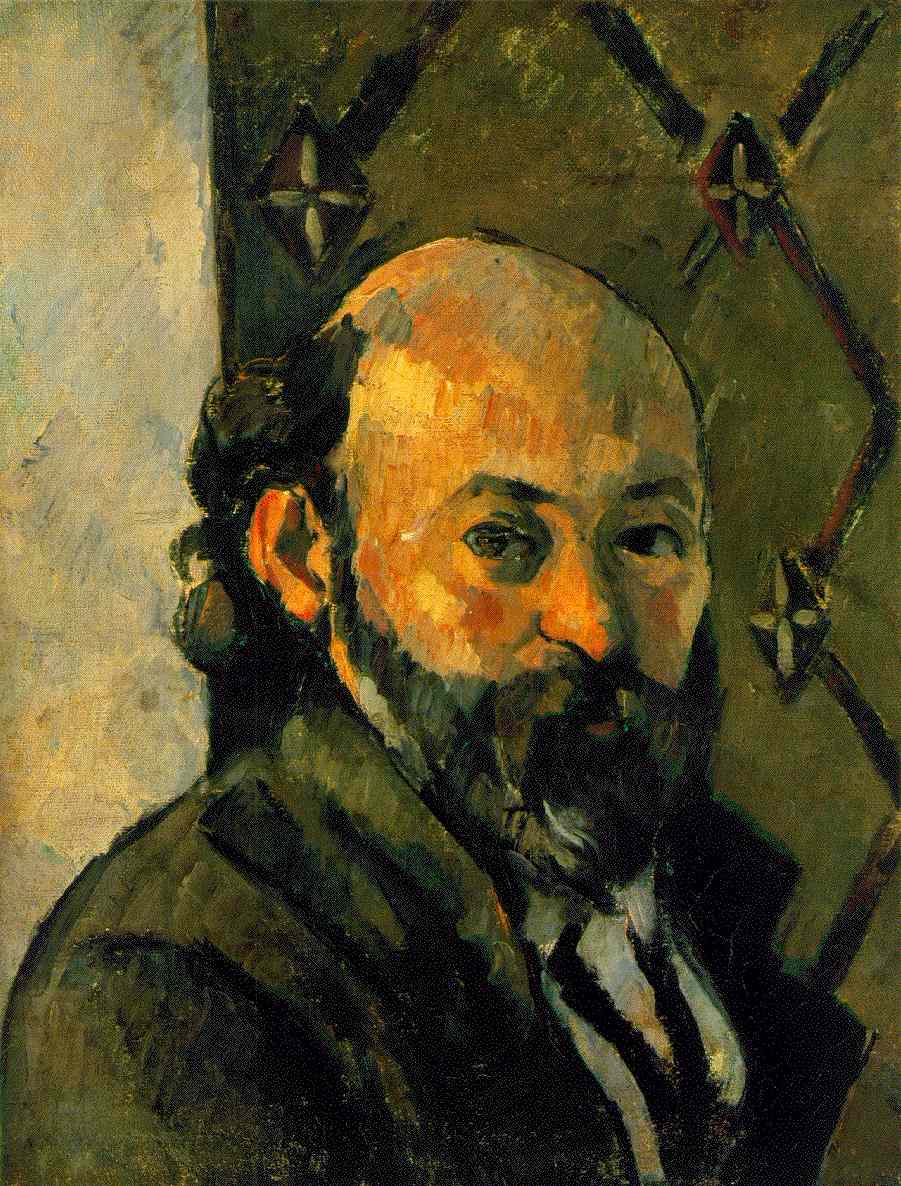 Paul Cézanne
Paul believed that
color, light and space 
were the most important elements of any art.

He believed it was enough to make any art unique!
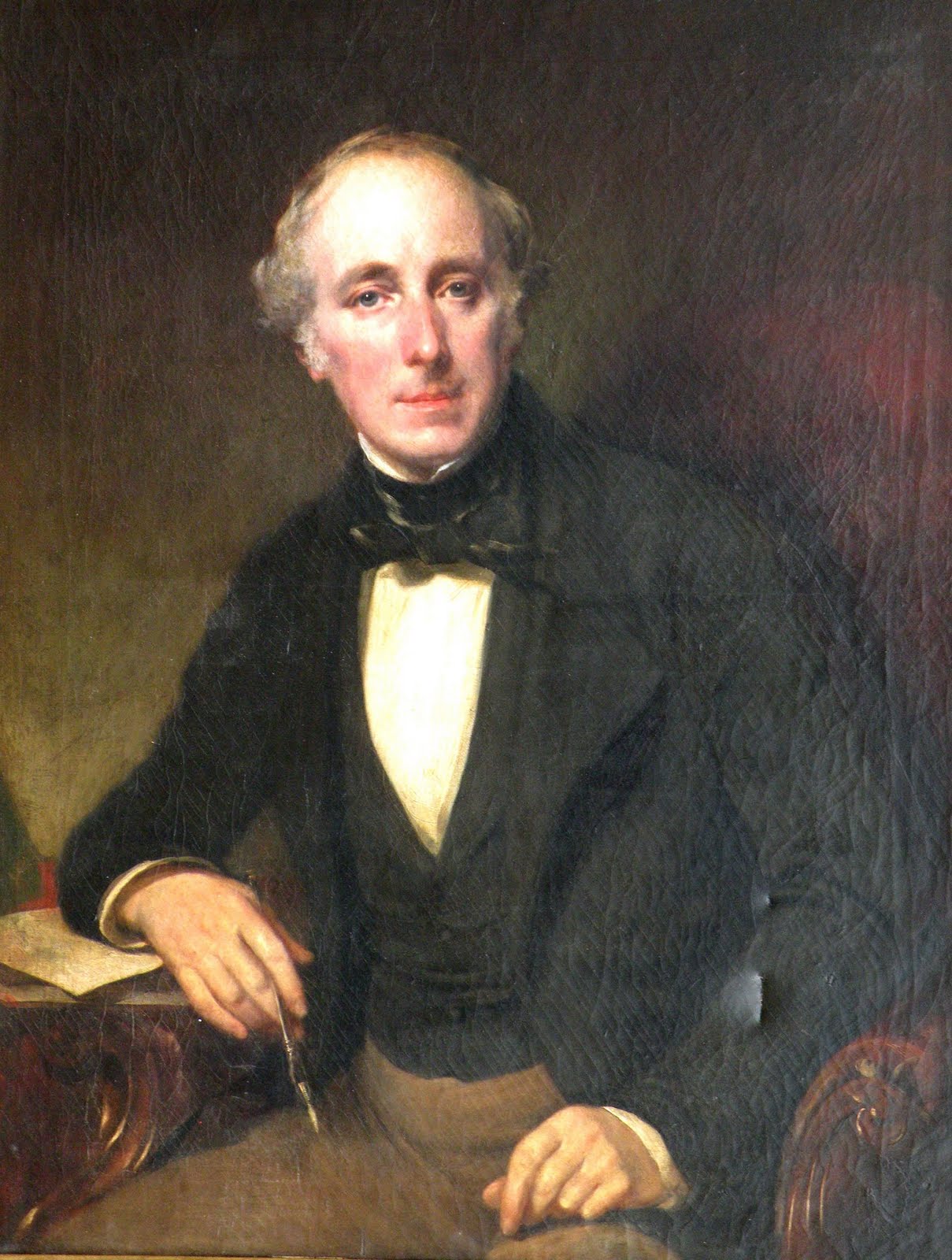 So, while other artists painted 

portraits of rich people
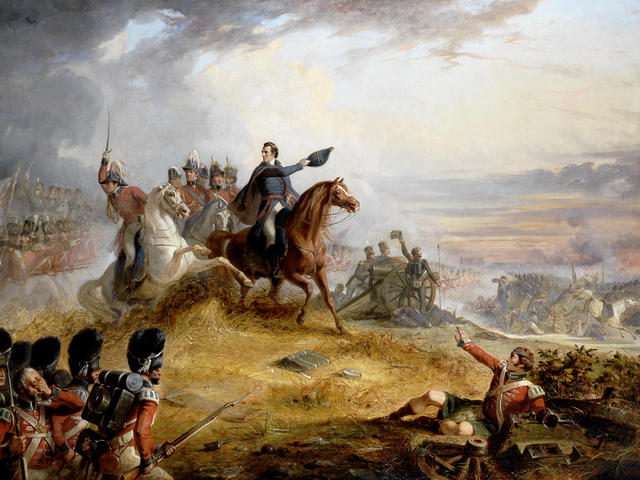 Epic battle scenes
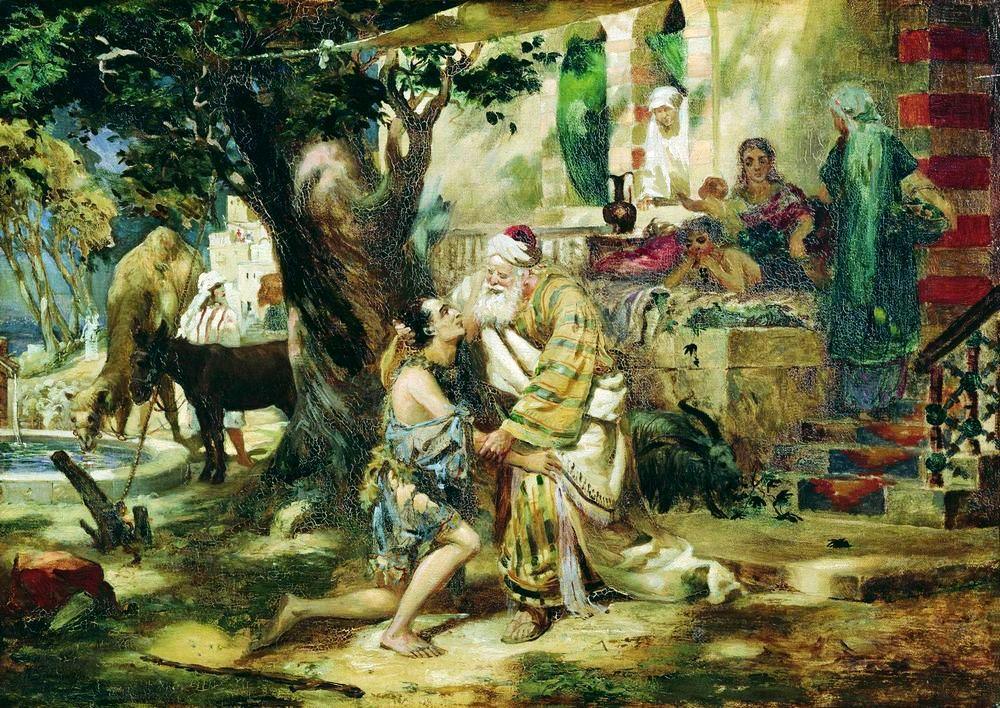 or religious and mythical scenes
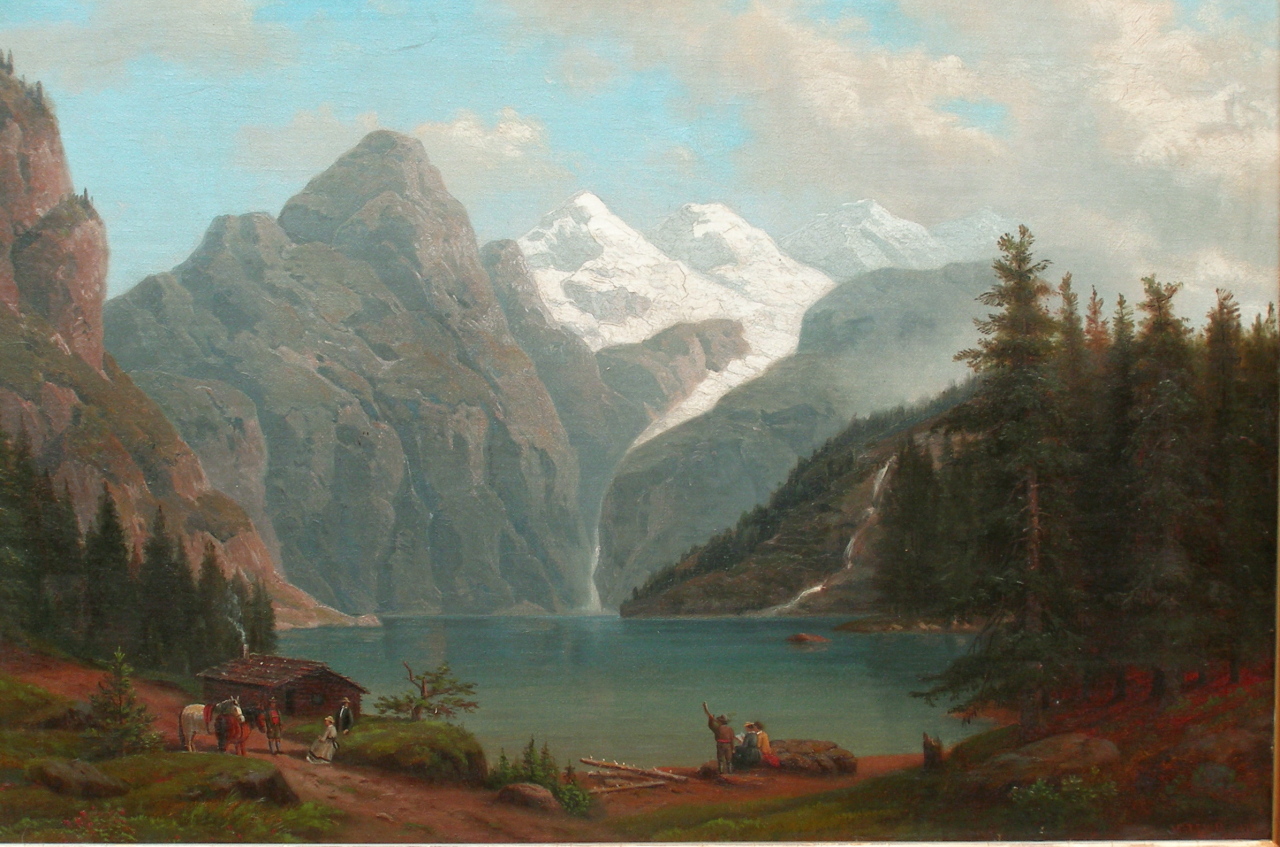 and landscape artists were considered slackers by most critics...
Paul decided to paint only the lowliest art form of them all:

still life!
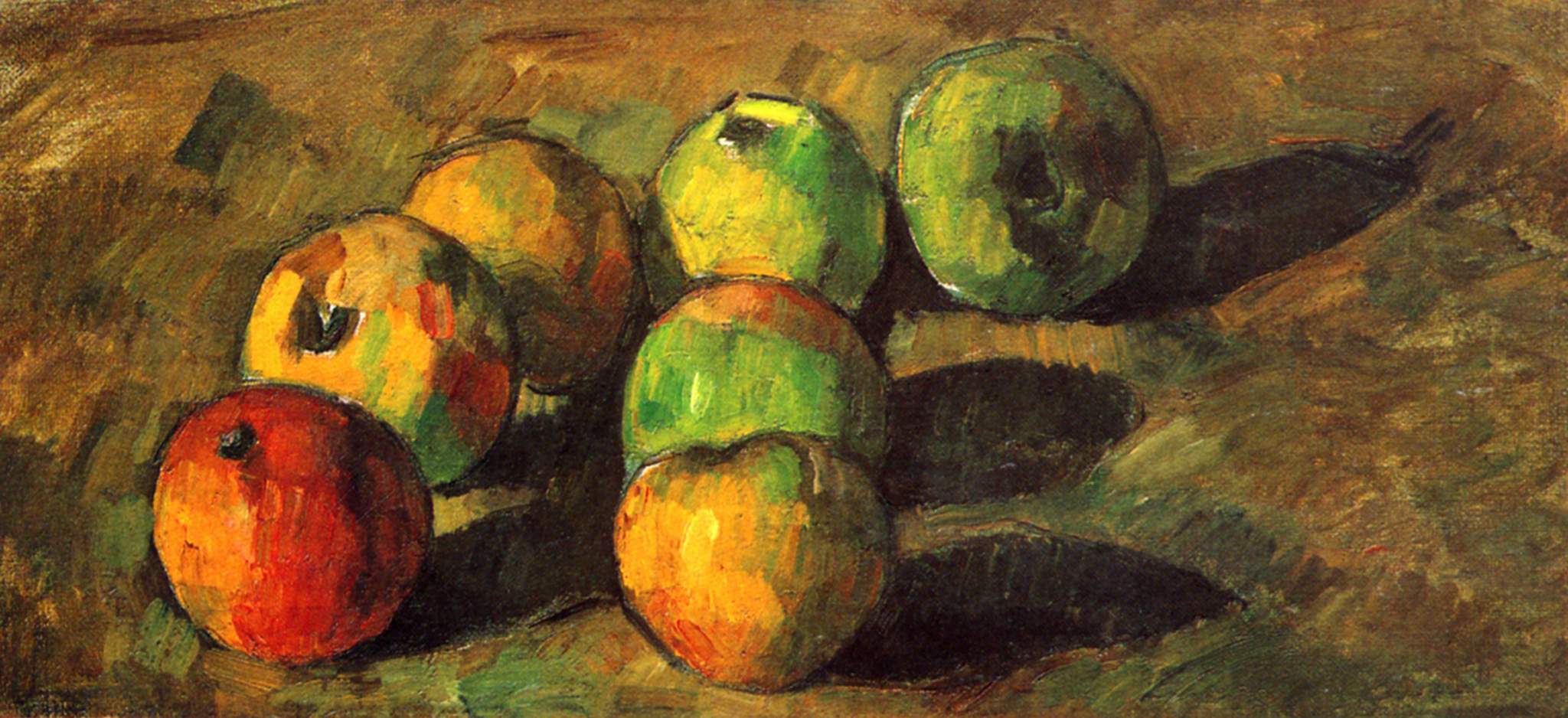 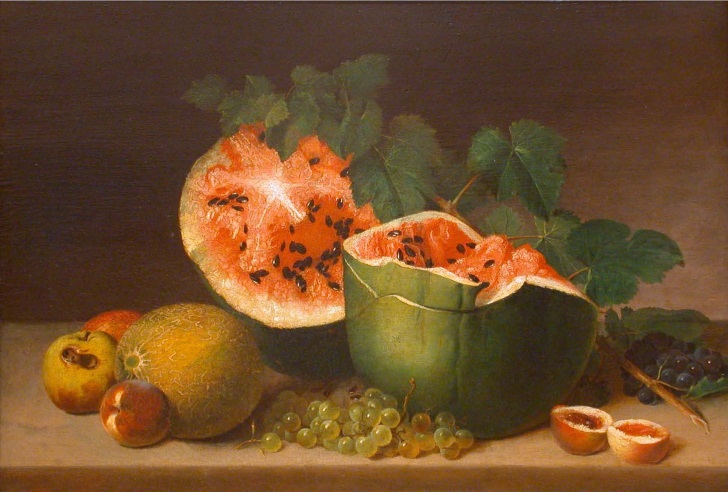 What is a still life painting?
A still life is a work of art capturing mostly inanimate objects.

Often, these are common everyday thing:

Food
Flowers
Plants
Rocks or shells
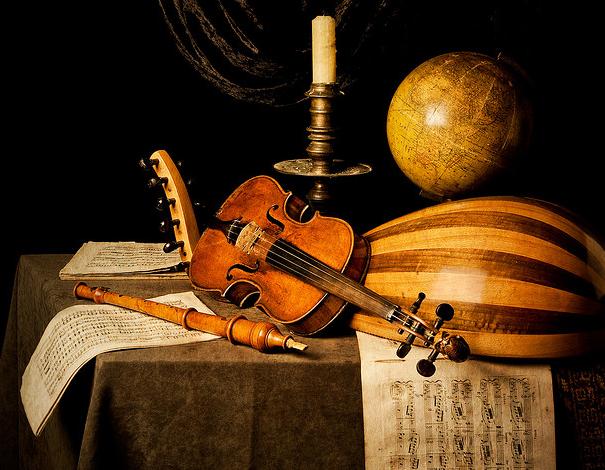 Drinking glasses
Books
Vases
Jewelry
What else could you paint?
Paul painted still lifes but to prove his point: that art can be anything if you do it right,
he decided to painted the most common thing he could fine:
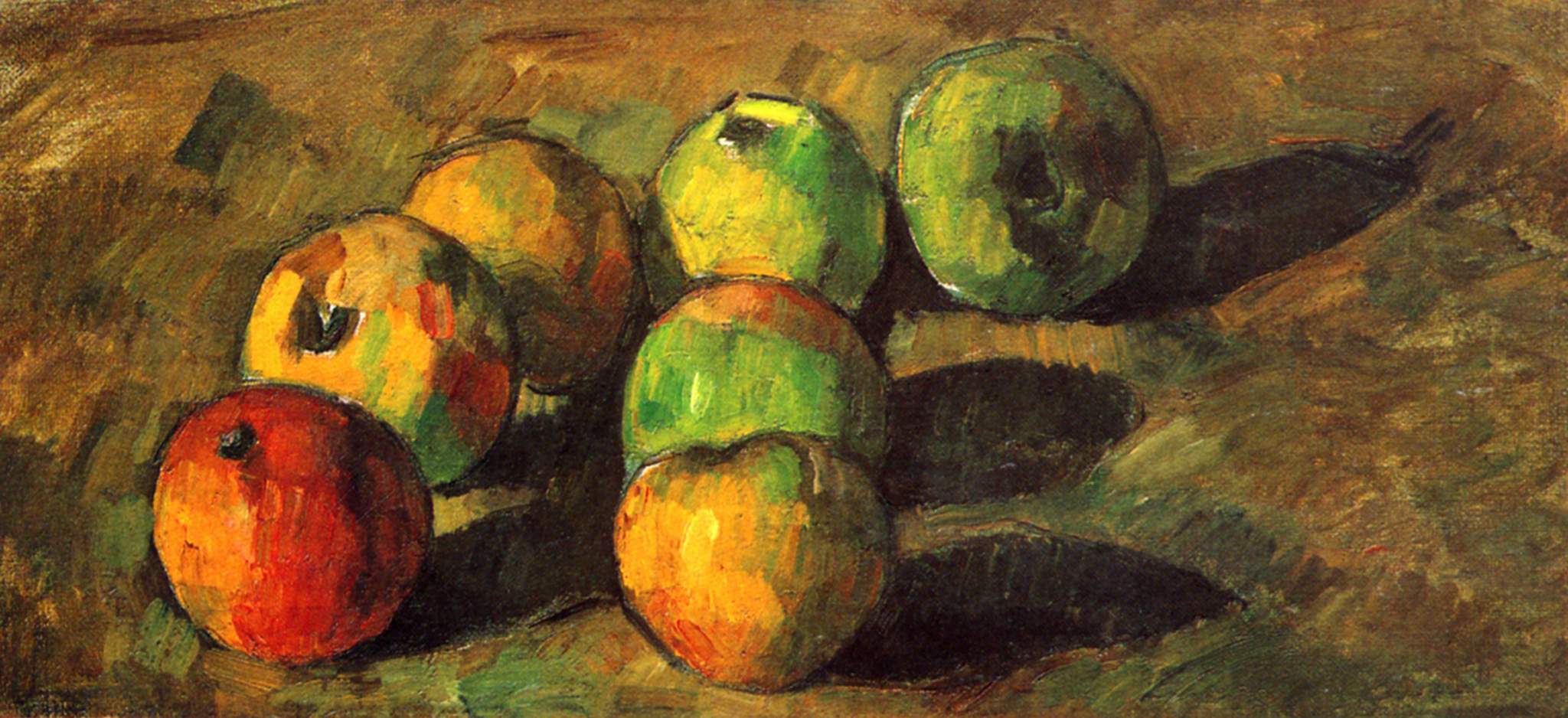 an APPLE
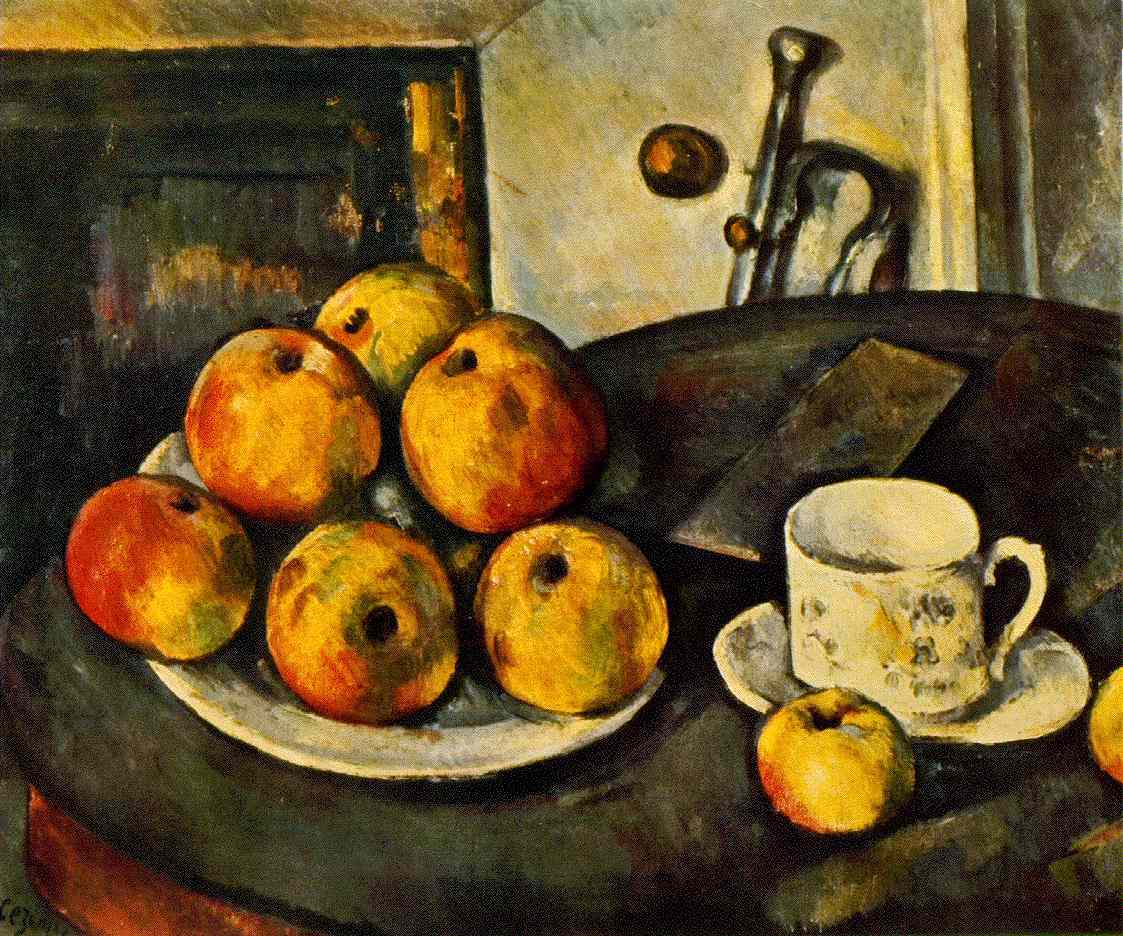 He said: I want to astonish Paris with an apple!
And after more than 30 years of hard work, he did!
How did he do that?
He focused on the colors, light and space. 















He had a lot of fun especially with space… let’s see it!
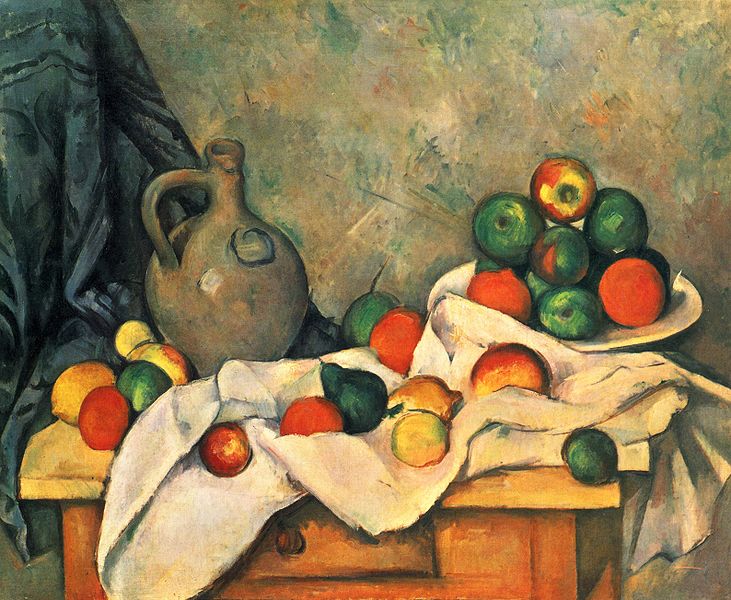 Still Life, Drapery, Pitcher, and Fruit Bowl, 1893-4
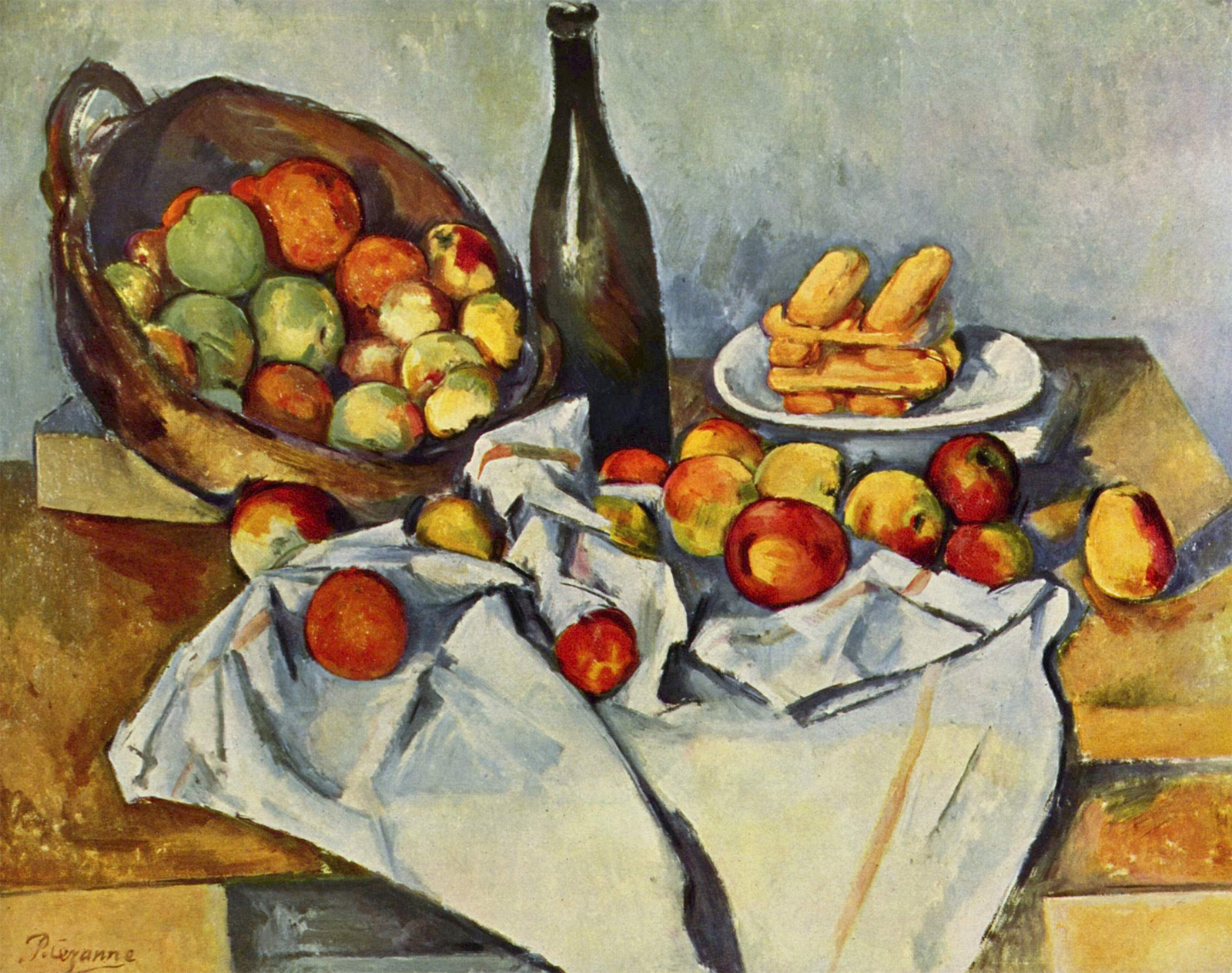 The Basket of Apples, 1890-4
Do you see anything WEIRD, anything that DOES NOT MAKE SENSE in this painting?
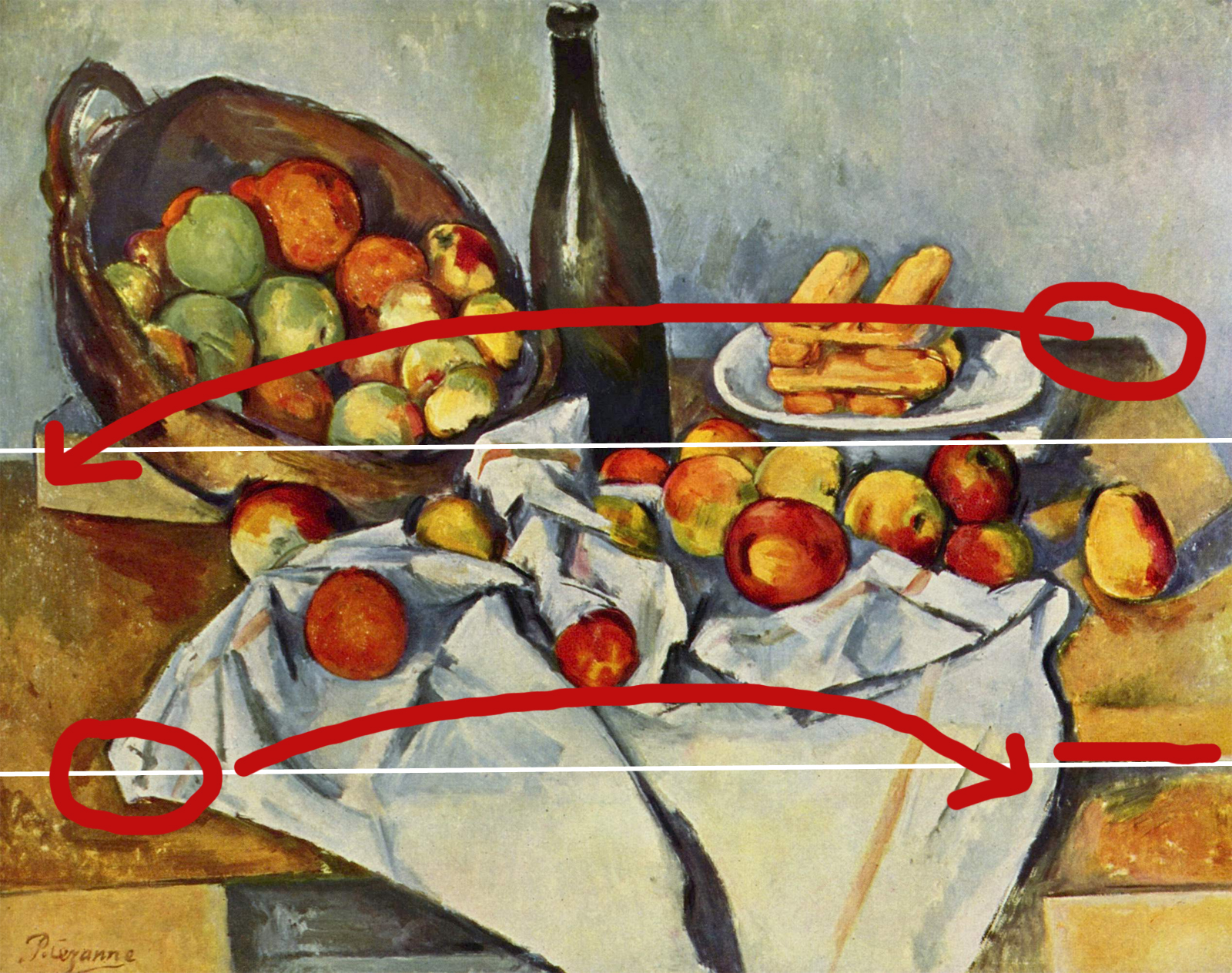 The table ends in different places.
It looks like Paul looked at it from two different places and combined it together.
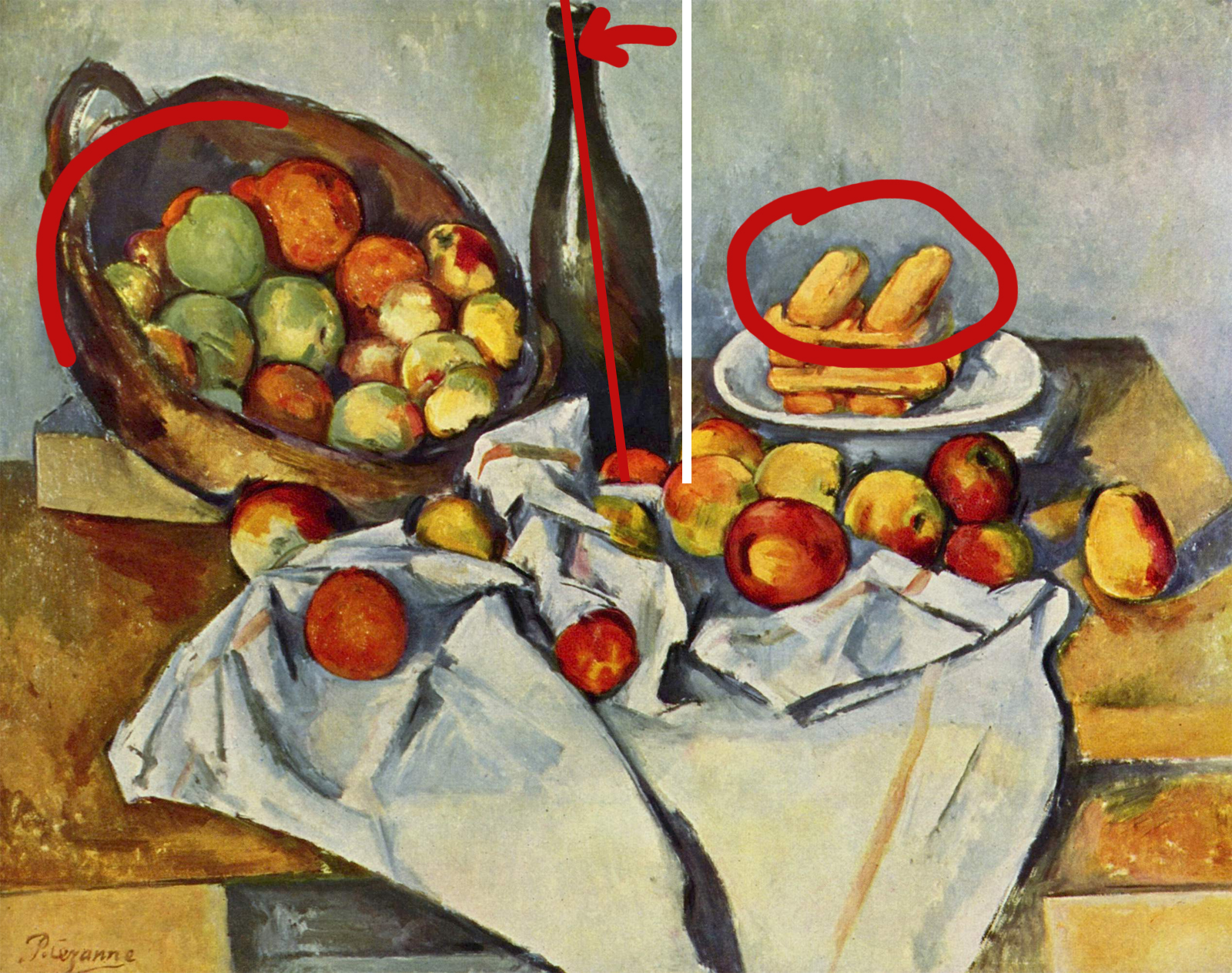 The bottle is tilted.		The basket would fall.	Biscuits fly!
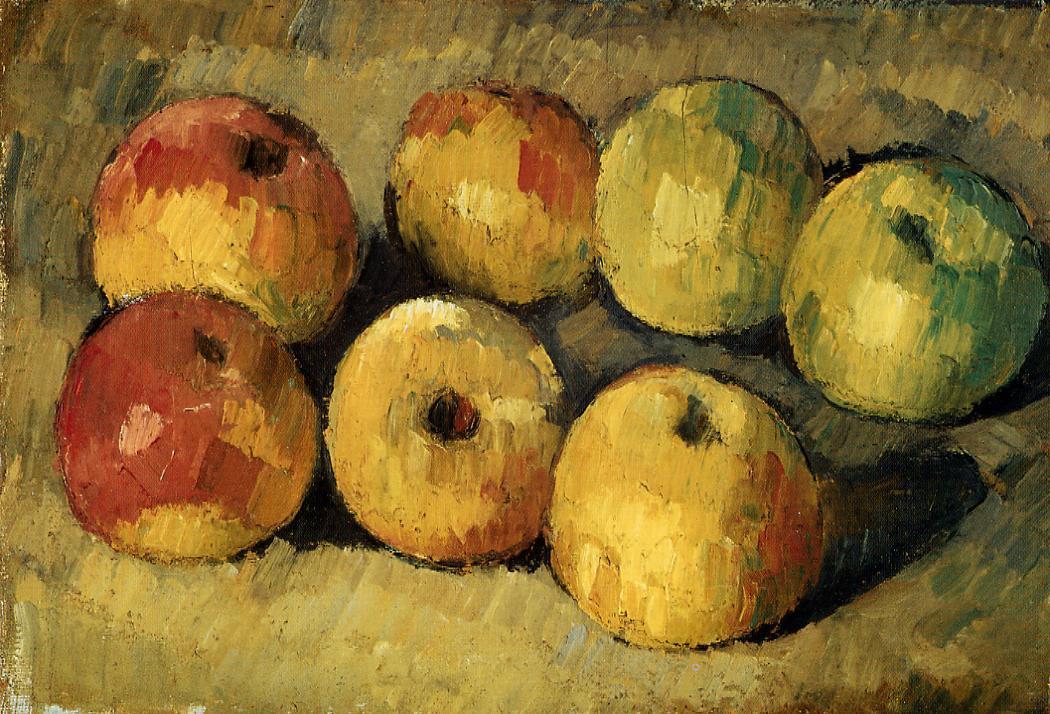 Apples, 1878
Paul painted over 200 still life paintings with apples.
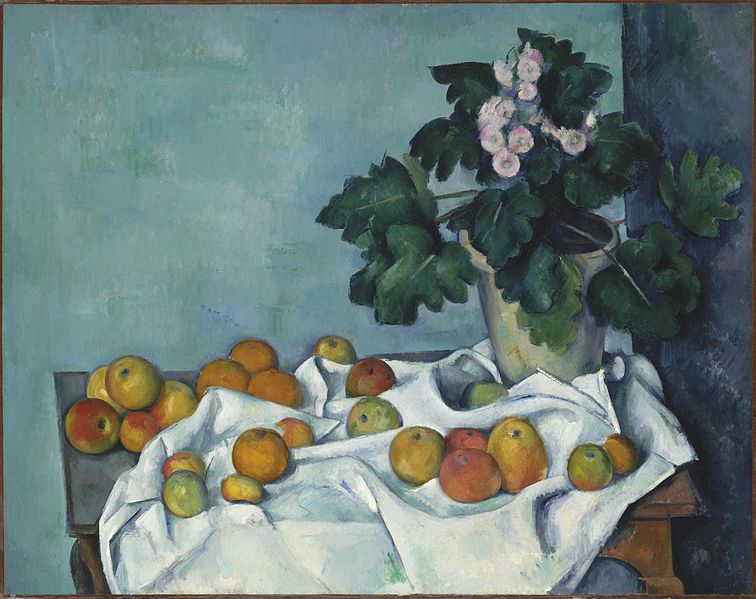 Still Life with Apples 
and a Pot of Primroses
1890
He carefully set the scene – with fat coins and small wedges stuck underneath 
the apples to tilt them and lift them up.
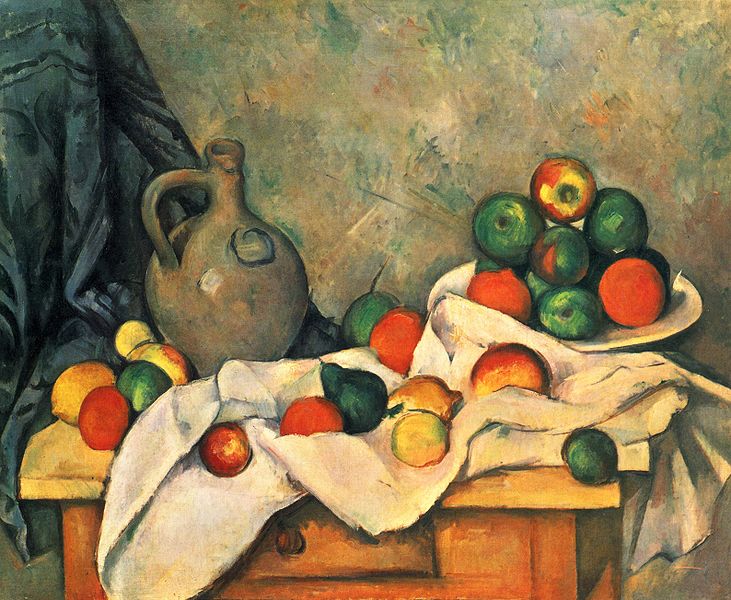 Still Life, Drapery, 
Pitcher, and Fruit Bowl
1893-4
He looked at it from different angles – and used many of them in one artwork.
That is why the paintings trick the eye and keep it moving around, looking for the other edge of the table.
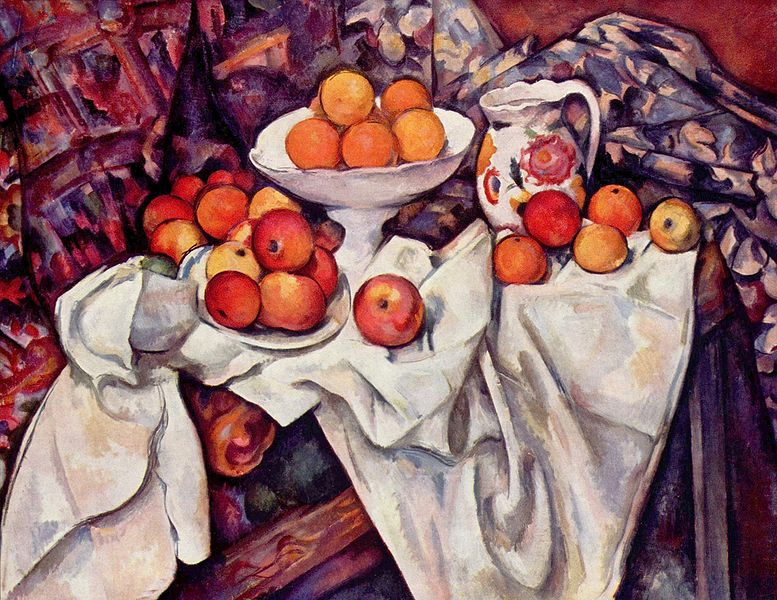 Apples and Oranges, 1899
Then he painted the scene. Slowly. For many days.
And yes, often he needed to get new apples. 
They got bad – or eaten (if he was hungry).
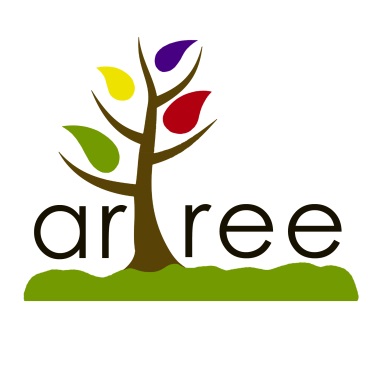 Let’s make some ART!
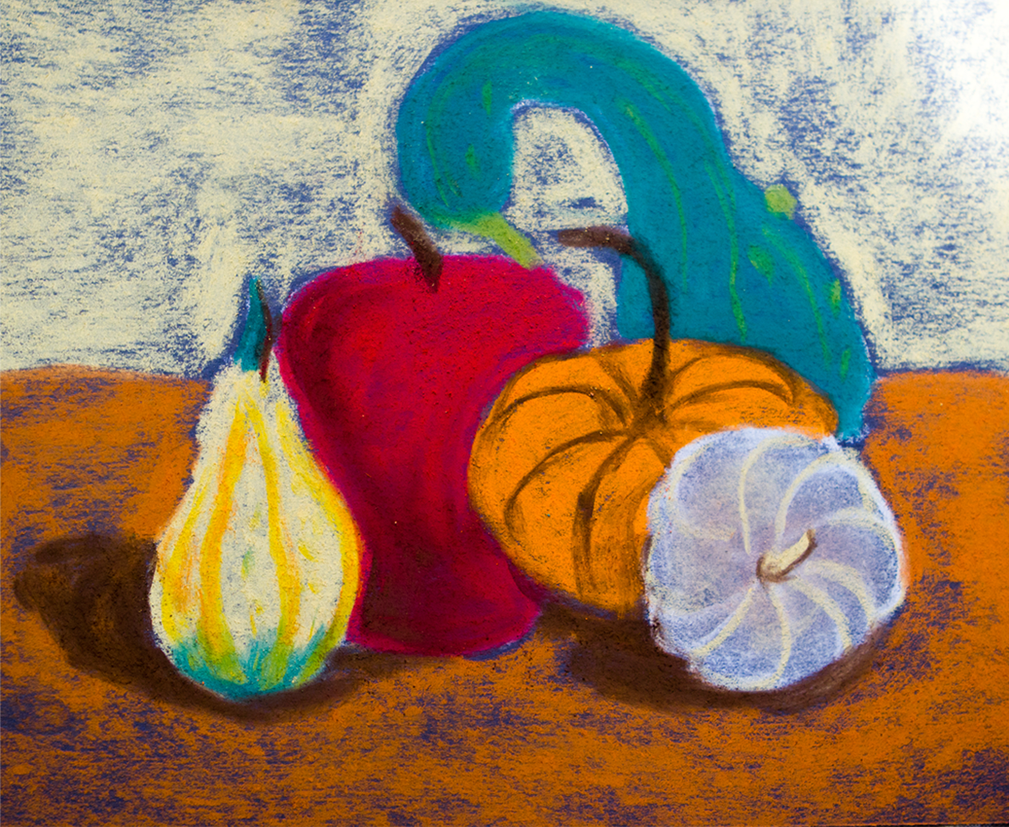 Fist create your still life
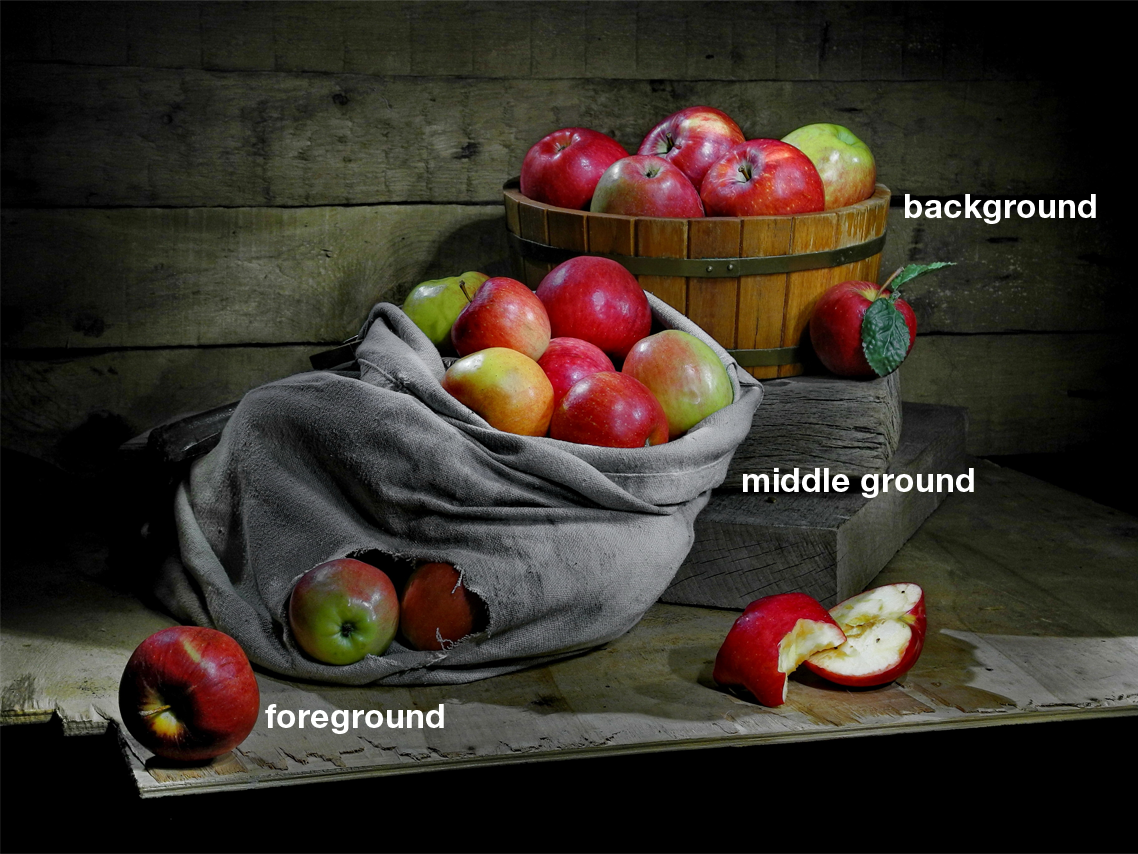 What is a composition?

It is the placement of objects in a painting. 
It literally means: putting together.
How do you draw this?
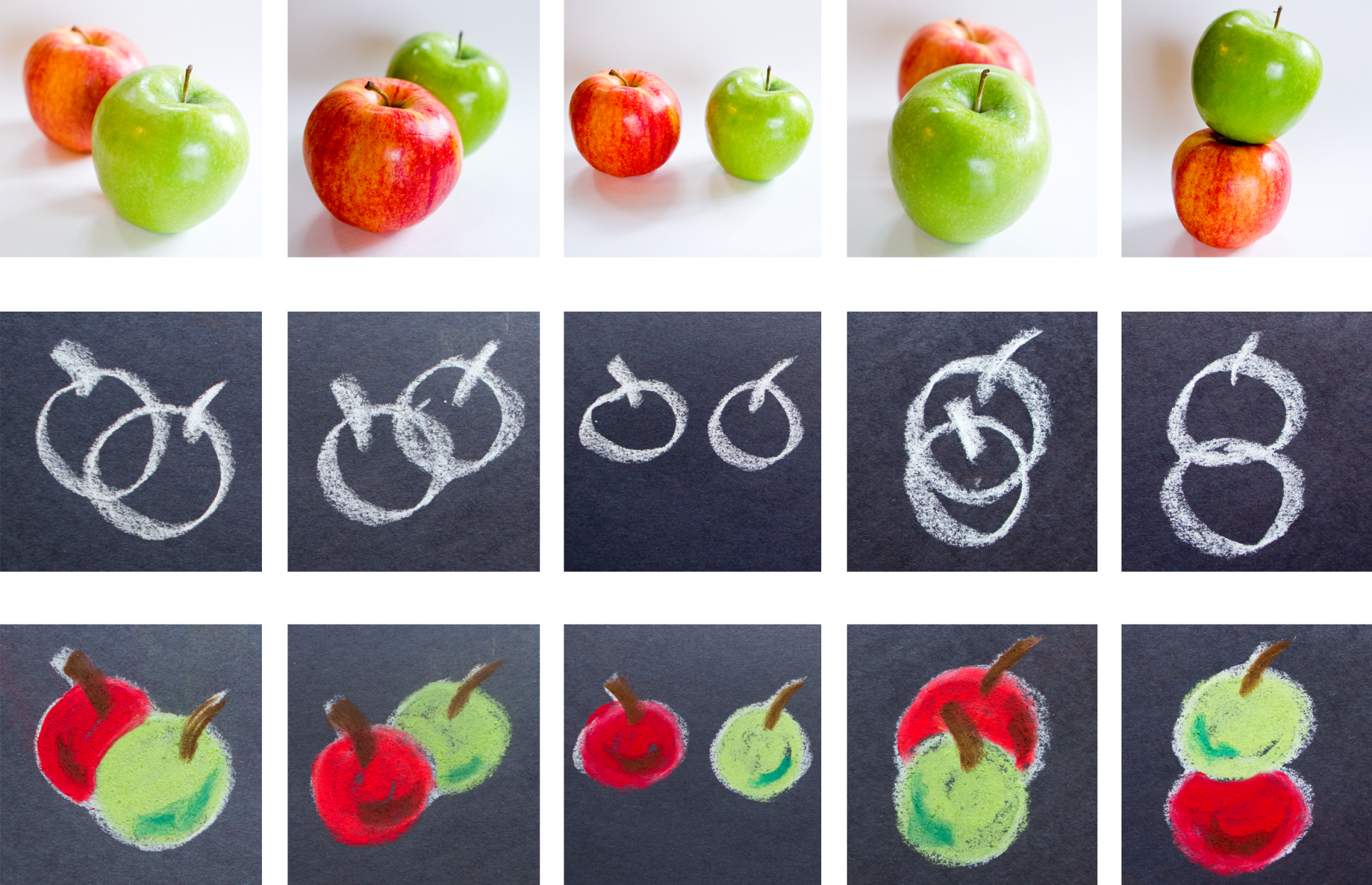 How does your still life look like?
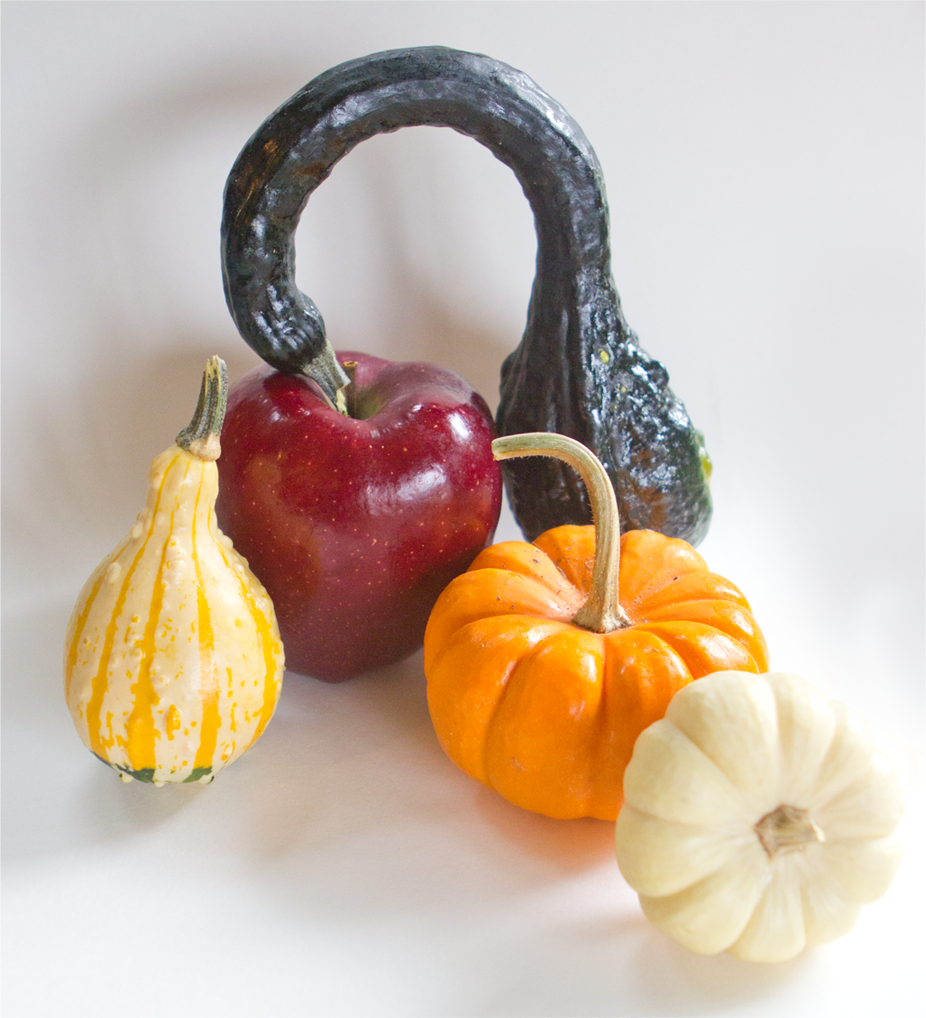 What is in the foreground?
In the middle ground?
In the background?

Do you see any shadows and highlights?
Sketch what you see
But do not be afraid to exaggerate a little, like Paul.
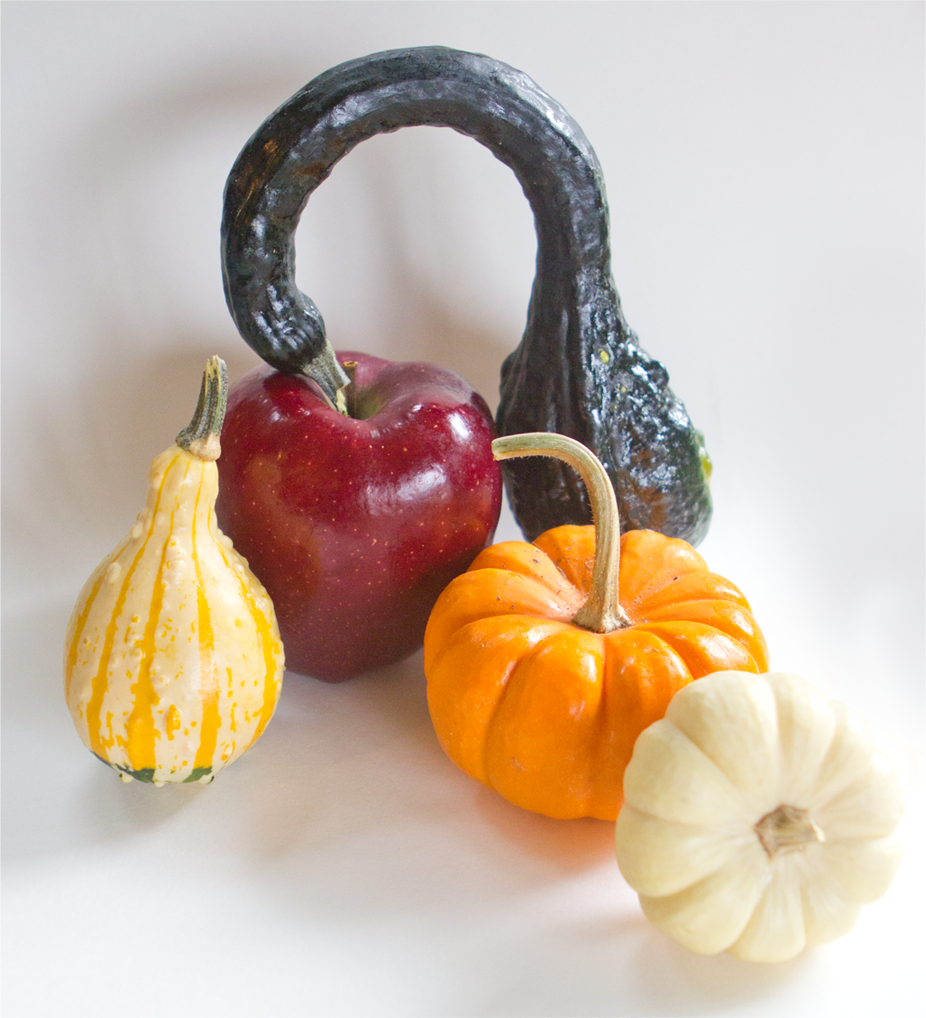 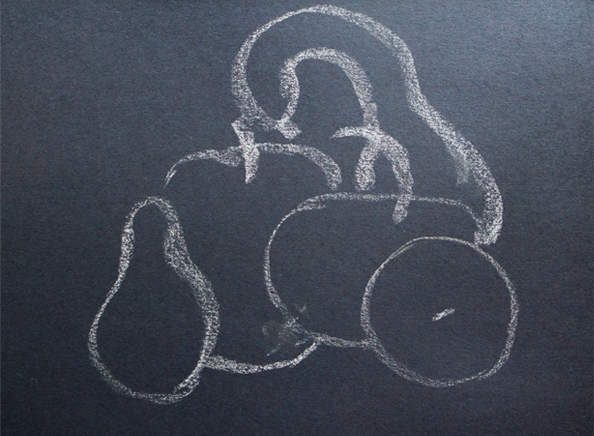 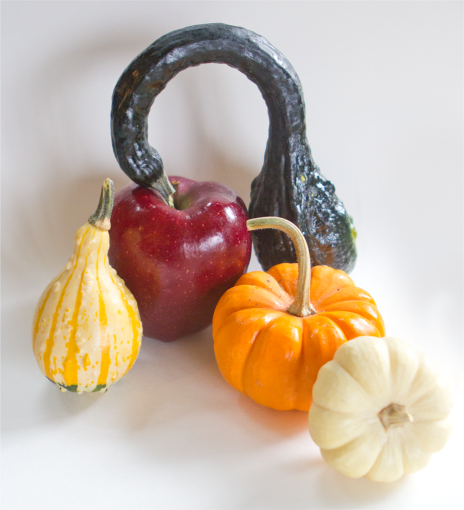 Color it in
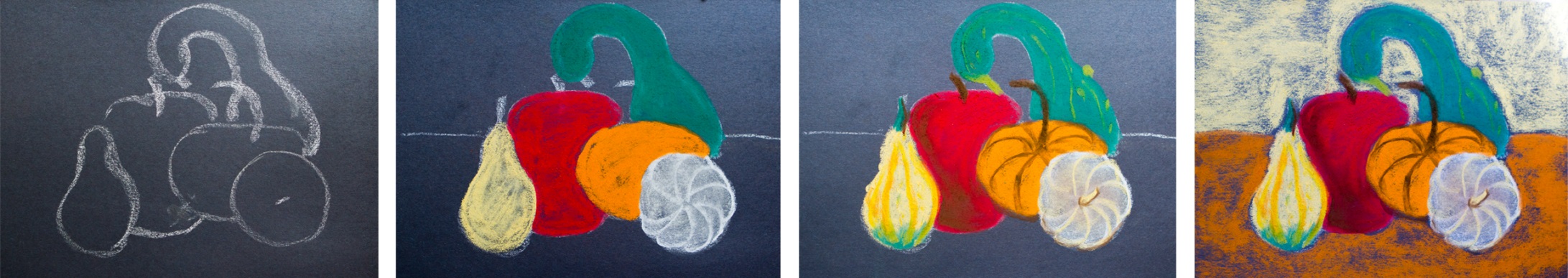 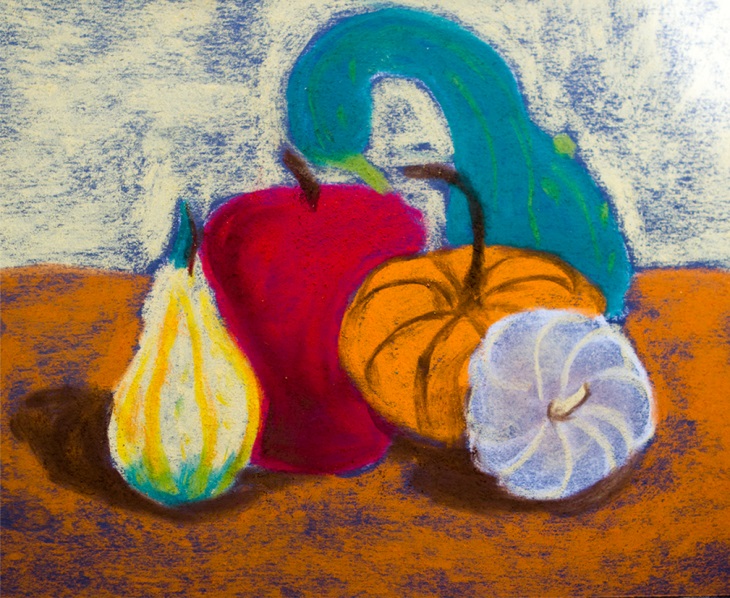 Fill in the most basic color first, then add details.

Then add colorful background.

Be careful: do not smudge your work with your sleeves!

When done, use hairspray to ‘glue the chalk to the paper.’